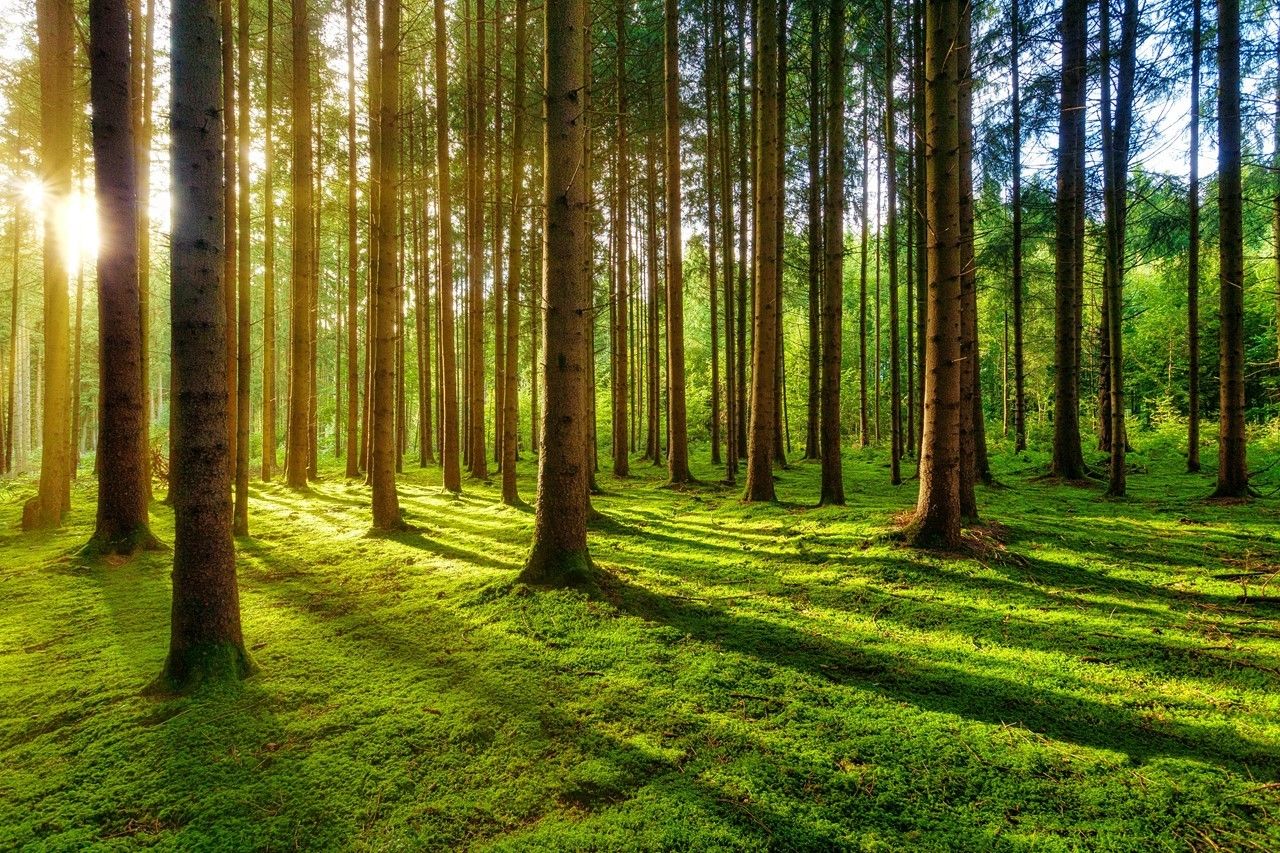 HOUBYKteré si snadno spletetea něco o nichMagdalena Maršálková
Muchomůrka růžovka
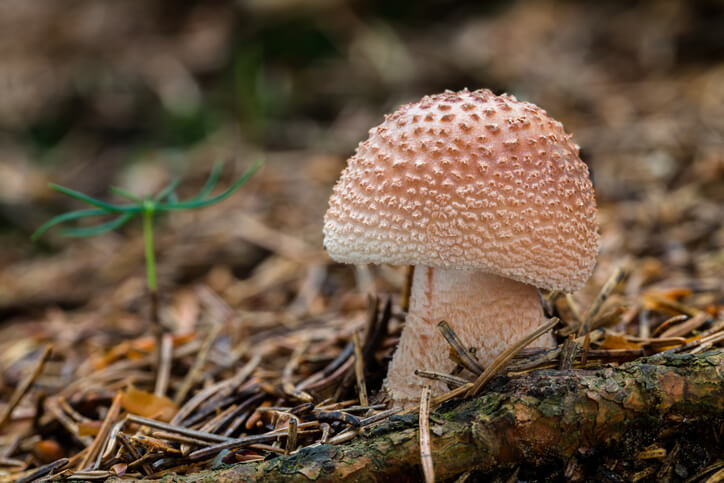 Výborně chutnající jedlá houba

Dříve lidem nahrazovala maso, proto se jí také říká MASÁK
Muchomůrka tygrovaná
Prudce, klidně až smrtelně jedovatá

Lehko se splete s muchomůrkou růžovkou
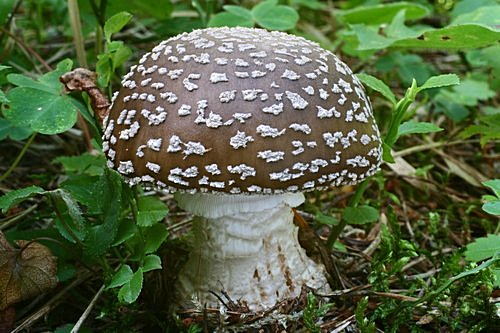 Rozdíly
Výrazně rýhovaný prsten
Hladký prsten
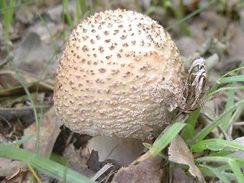 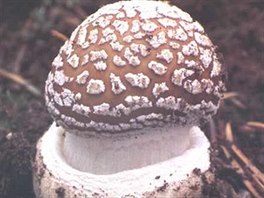 Třeň pokrytý více kruhy malých bradavek
Třeň končí bílou obrubou
Holubinka trávozelená
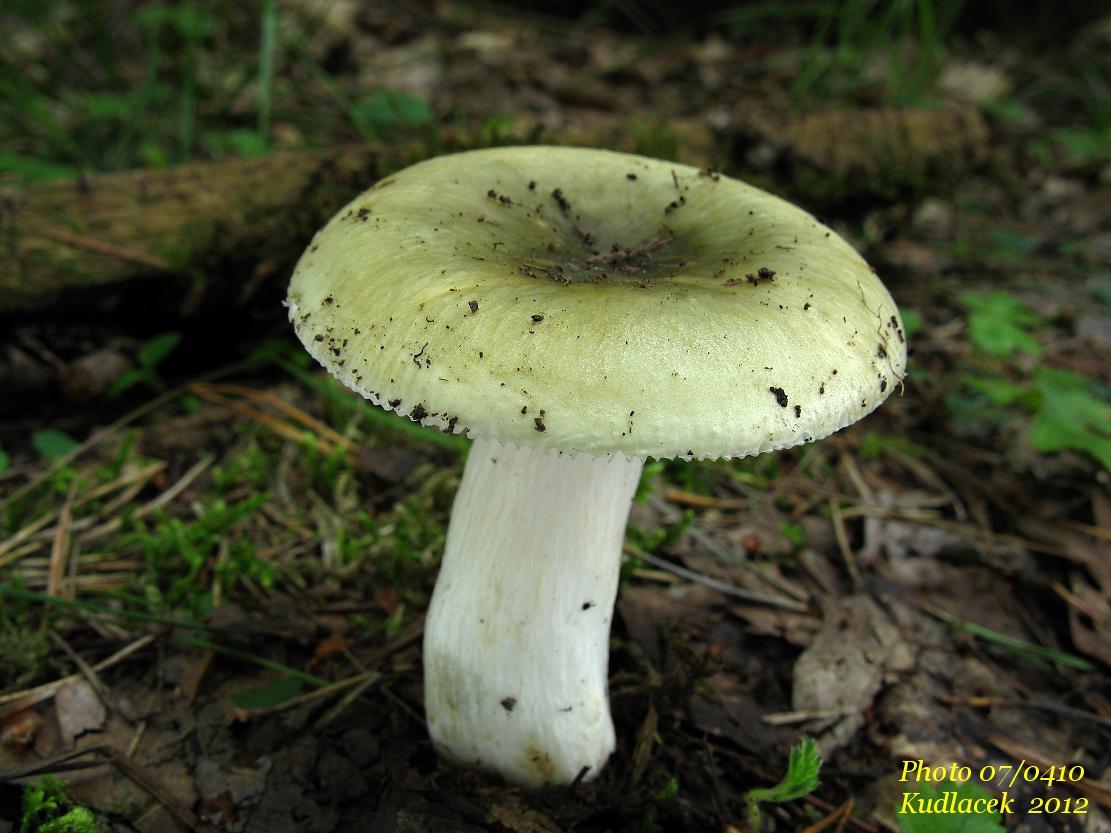 Také výborná jedlá houba


Nemá pochvu ani prsten
Muchomůrka zelená
Jedna z nejjedovatějších hub v ČR

Smrtelná dávka na dospělého člověka je 7 mg

Také KALICH SMRTI
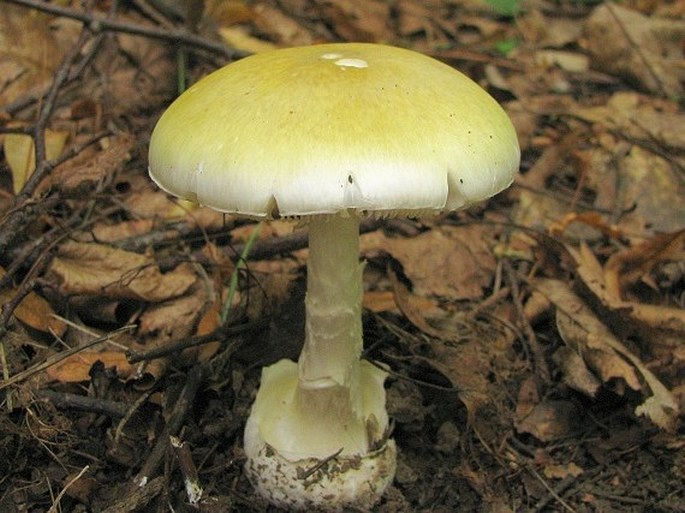 Rozdíly
Má prsten
Nemá prsten
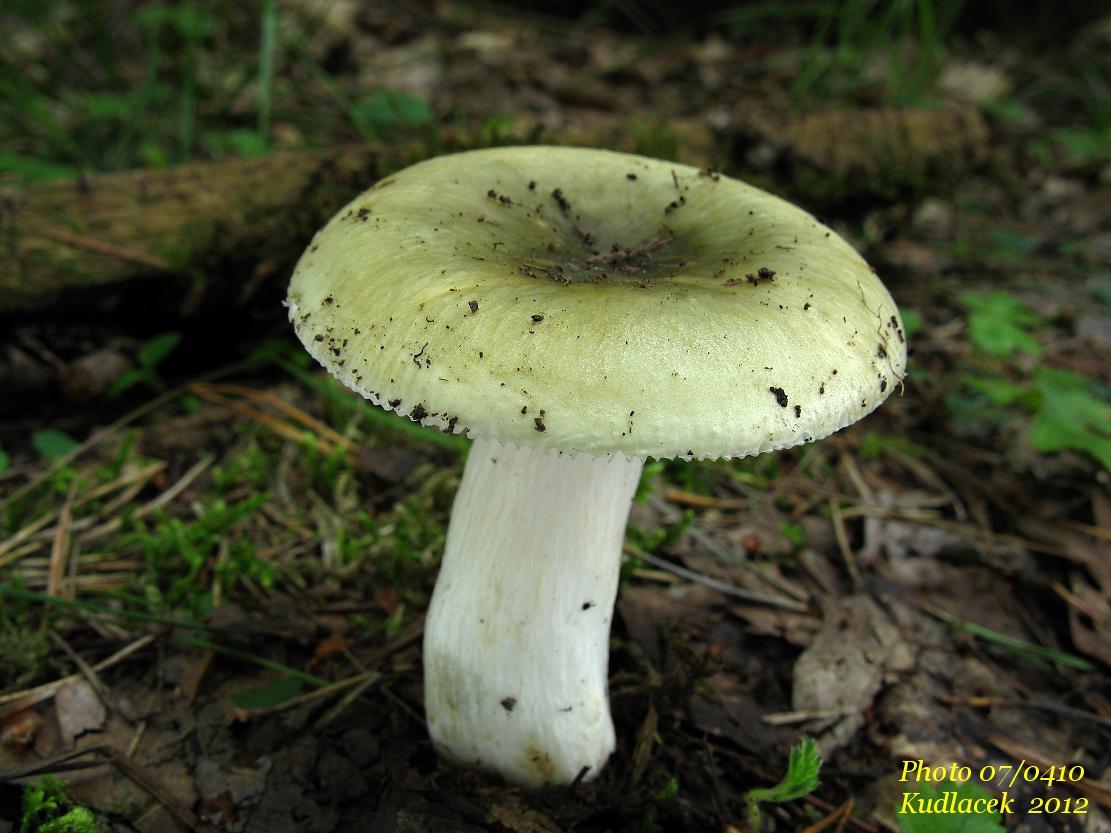 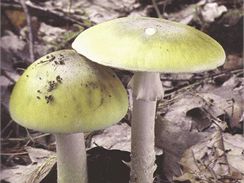 Nemá pochvu
Má pochvu
Hřib kovář
Též velmi dobrá houba 


Říká se jí také MODRÁK
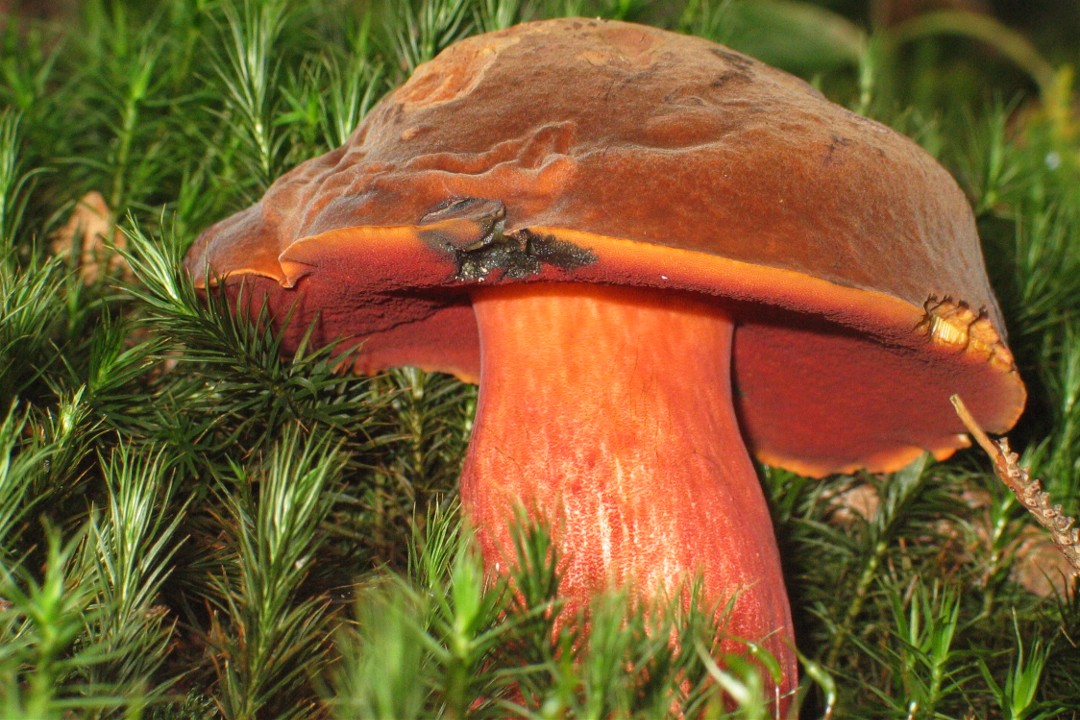 Hřib satan
Za syrova prudce jedovatý, vyvolává střevní a žaludeční potíže

Vzácný
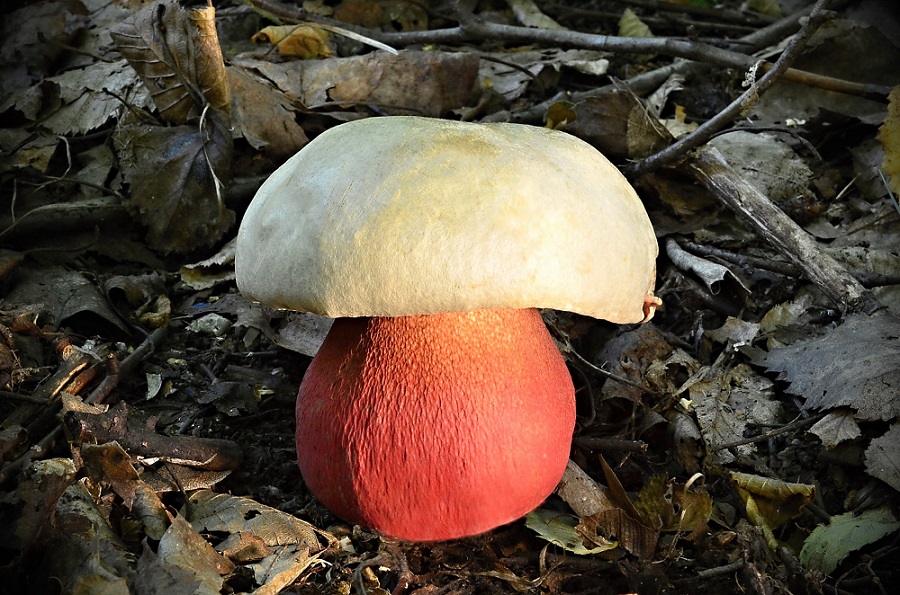 Rozdíly
Má tmavší klobouk
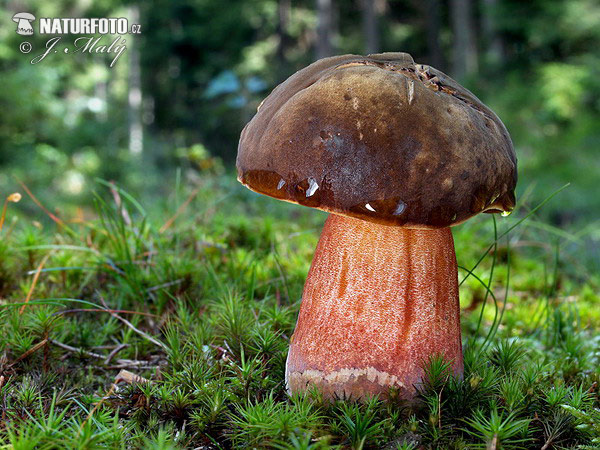 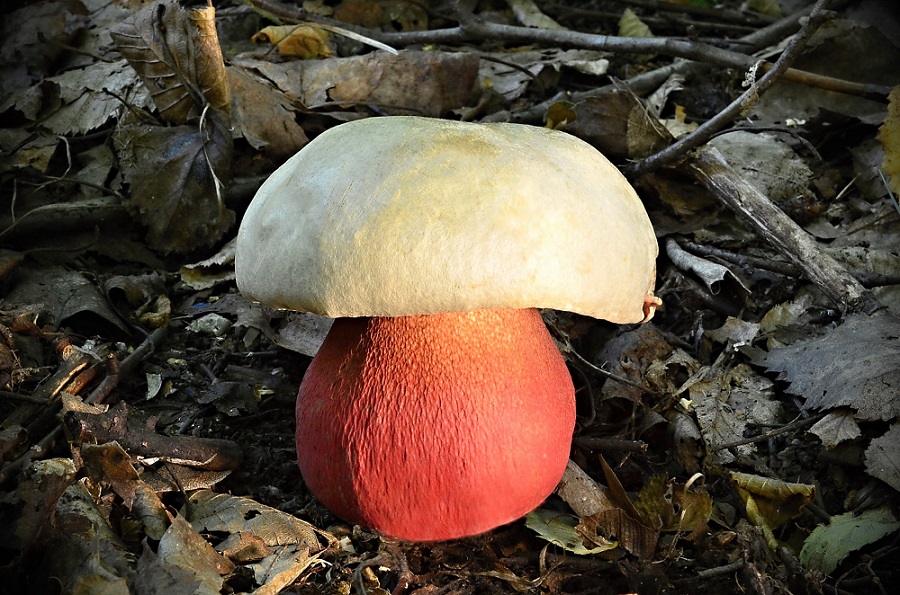 Má na třeni červenou síťku
Na třeni má červené šupiny
Ryzec smrkový
Klobouk má oranžový s tmavšími soustřednými kruhy

Starší plodnice mívají zelené fleky

Je jedlá a má kořeněnou chuť
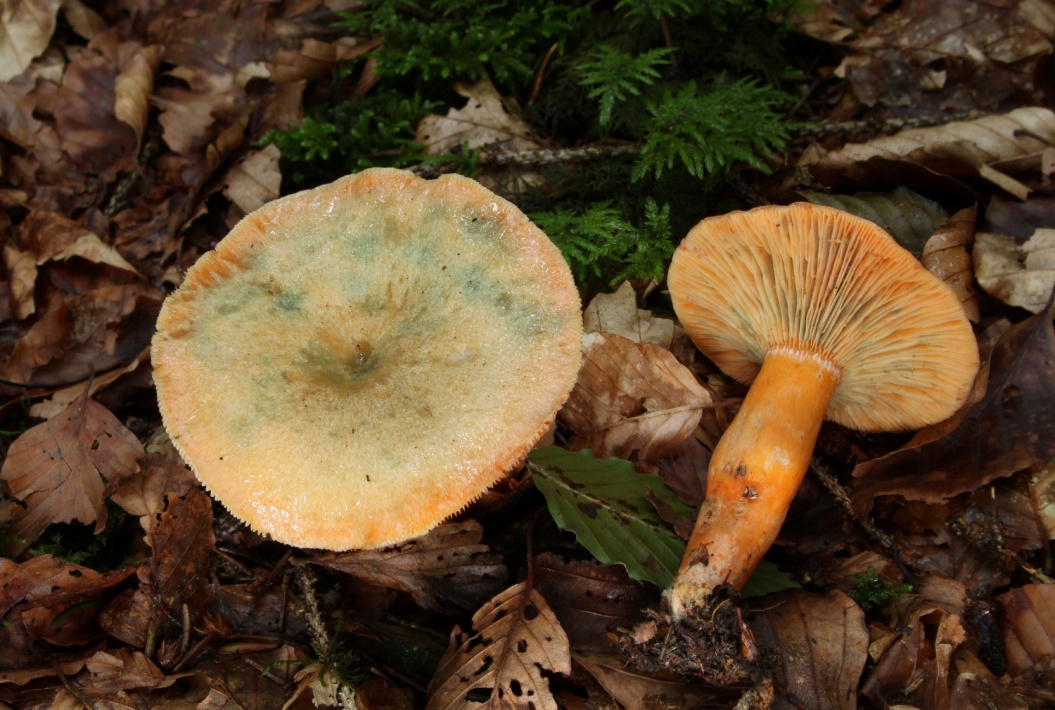 Ryzec kravský
Okraj jeho klobouku je výrazně chlupatý a načervenalý se světlejšími pruhy

Vyvolává silný průjem a zvracení
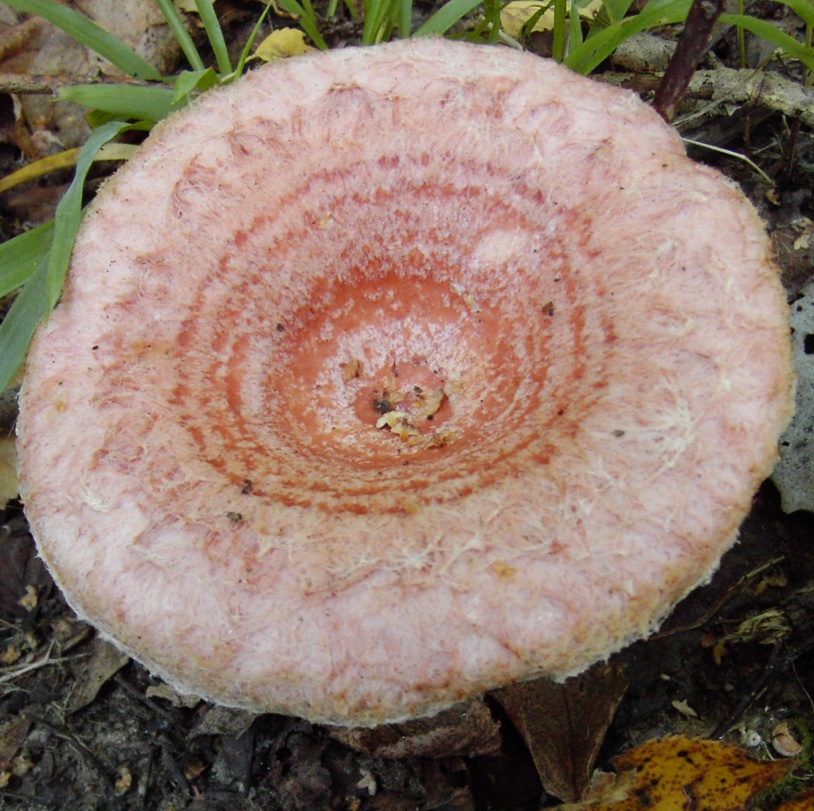 Rozdíly
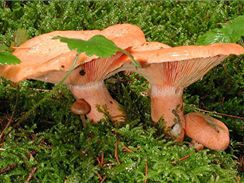 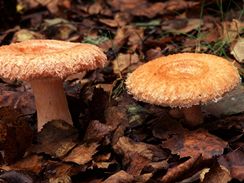 Roní červené mléko
Roní palčivě bílé mléko
Liška obecná
Klobouk má žlutý nebo oranžovohnědý

Klobouk je na okrajích zprohýbaný

Jedna z nejoblíbenějších hub
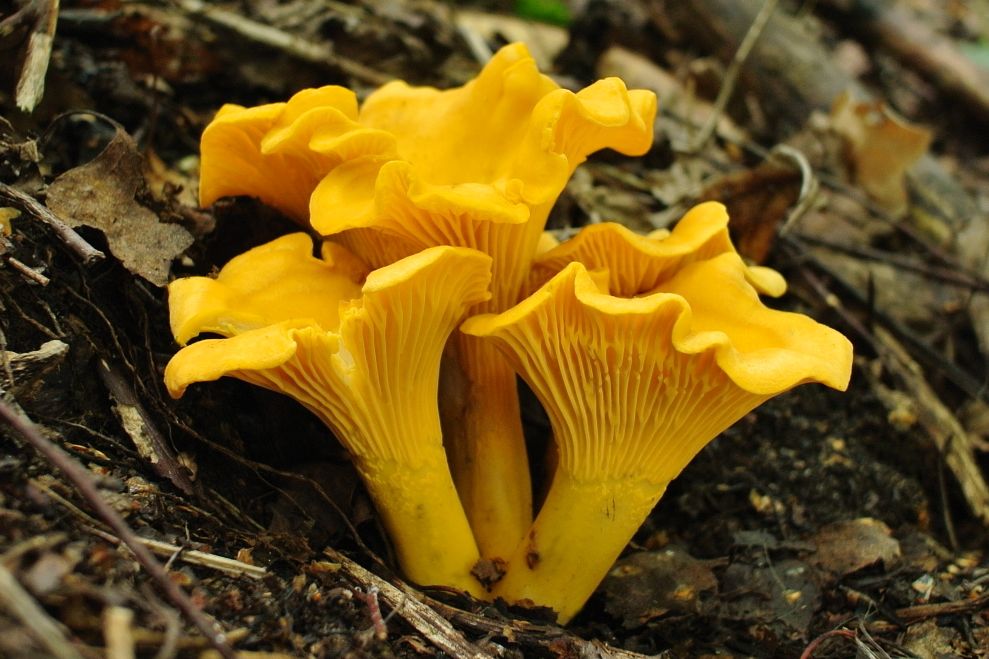 Hlíva olivová
Nálevkovitý klobouk je oranžový či hnědavý

Způsobuje lehčí otravy a žaludečních potíží
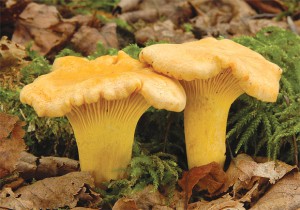 Rozdíly
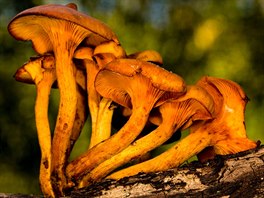 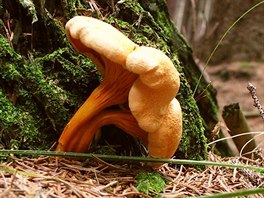 Vyrůstá ze země
Vyrůstá ze dřeva v trsech
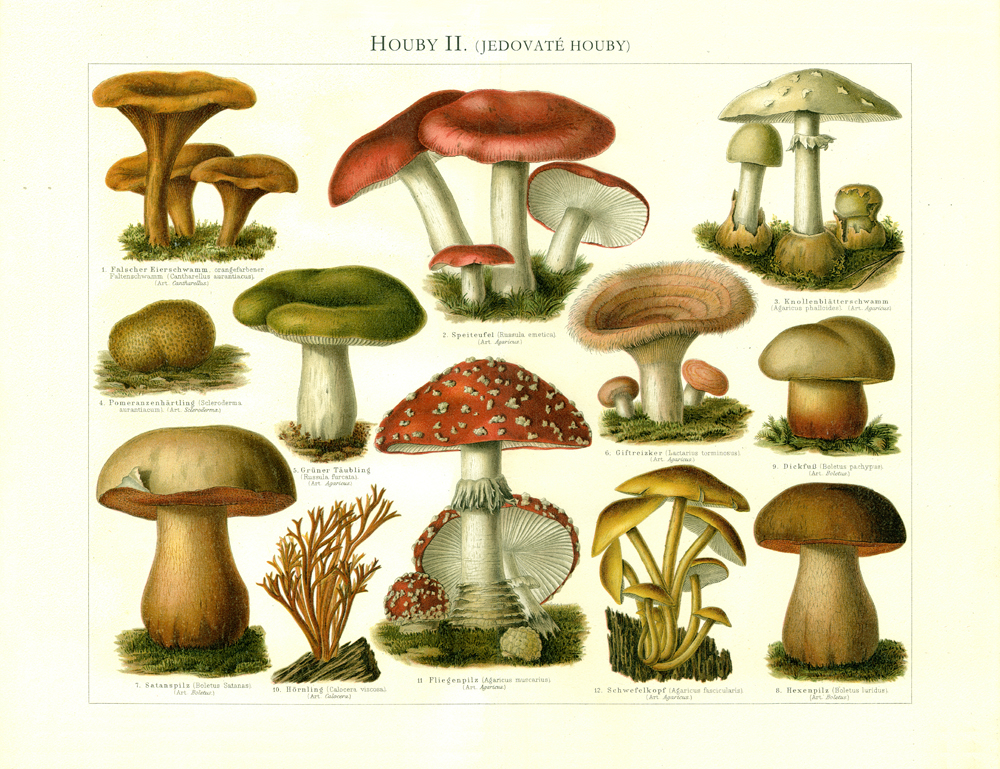 Děkuji za pozornost